NDEQ & DHHS
Working
together
DHHS
NDEQ
David L Miesbach, PG
Groundwater Section Supervisor
NDEQ

NSIA/NSRA
Kearney, NE 
November 20, 2018
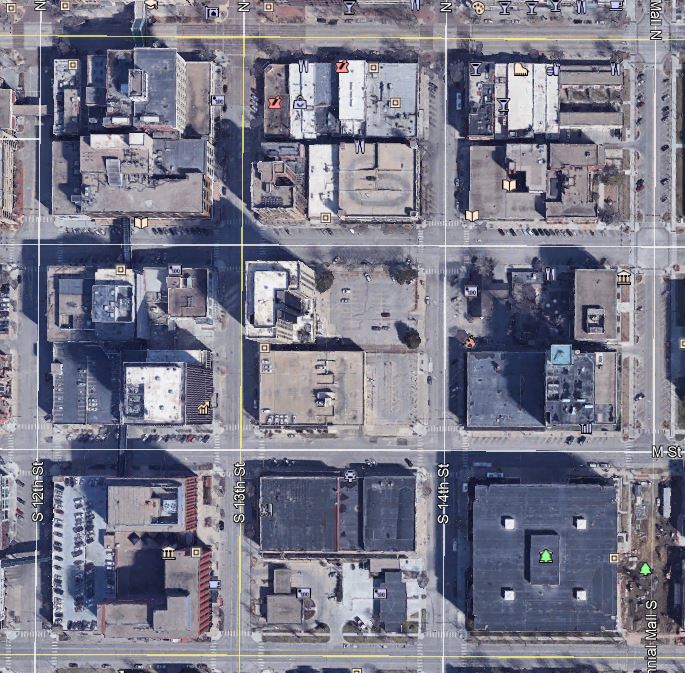 The
Move
Atrium
NSOB
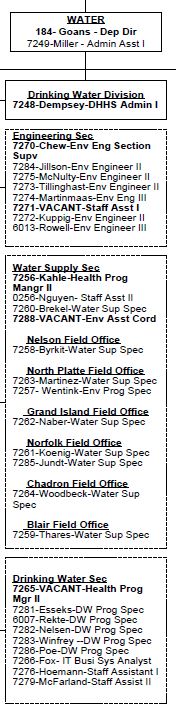 Who
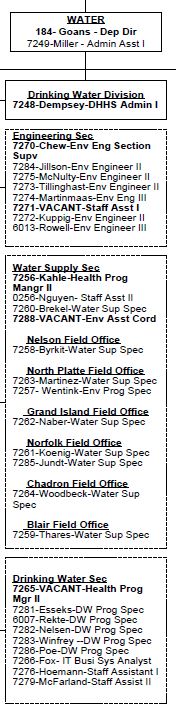 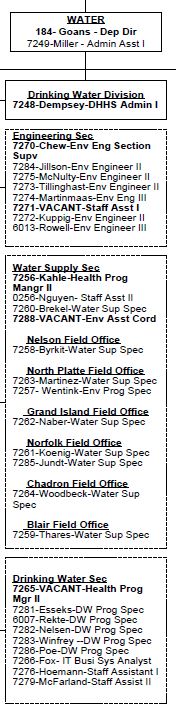 Moved in 2017
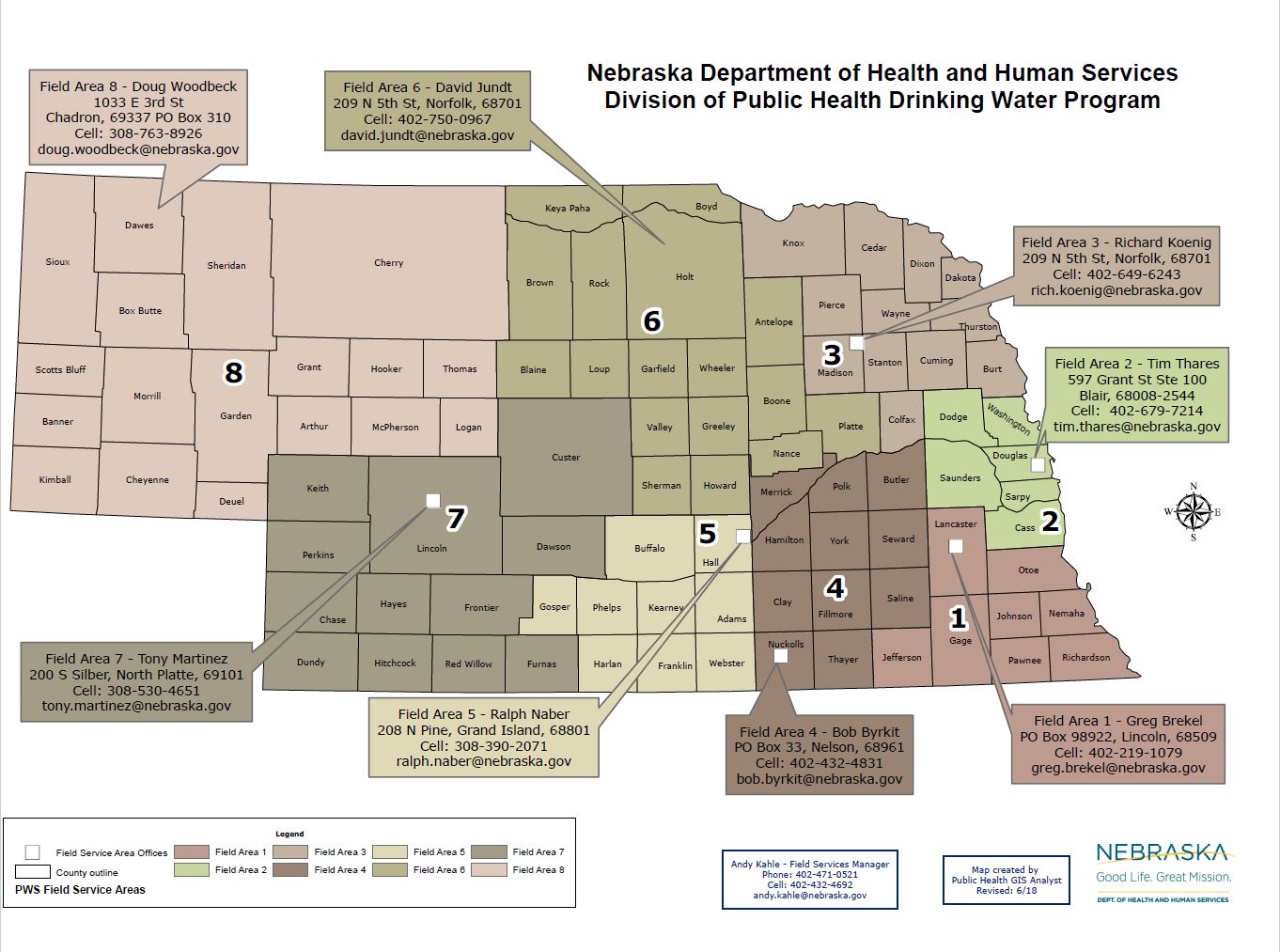 NDEQ Folks
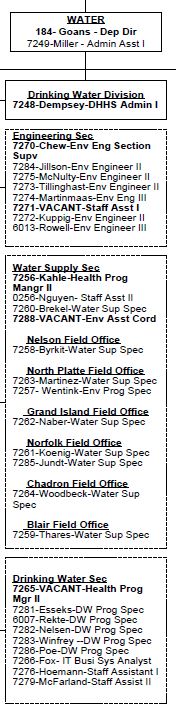 Who 2
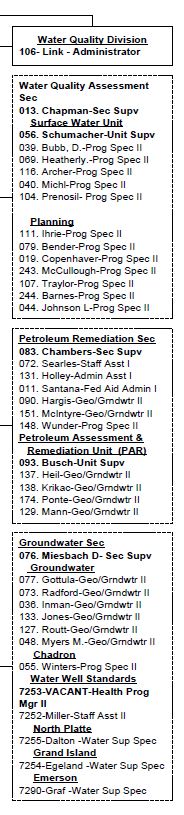 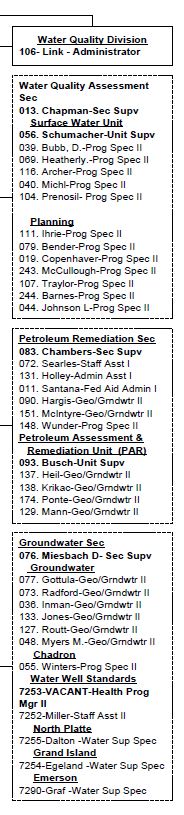 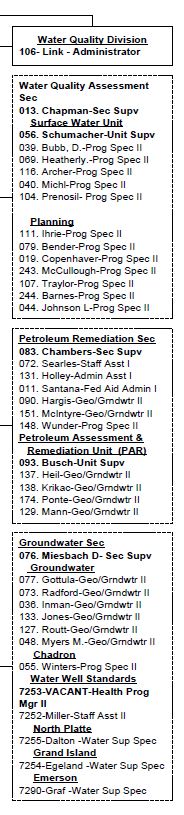 Moved in 2018
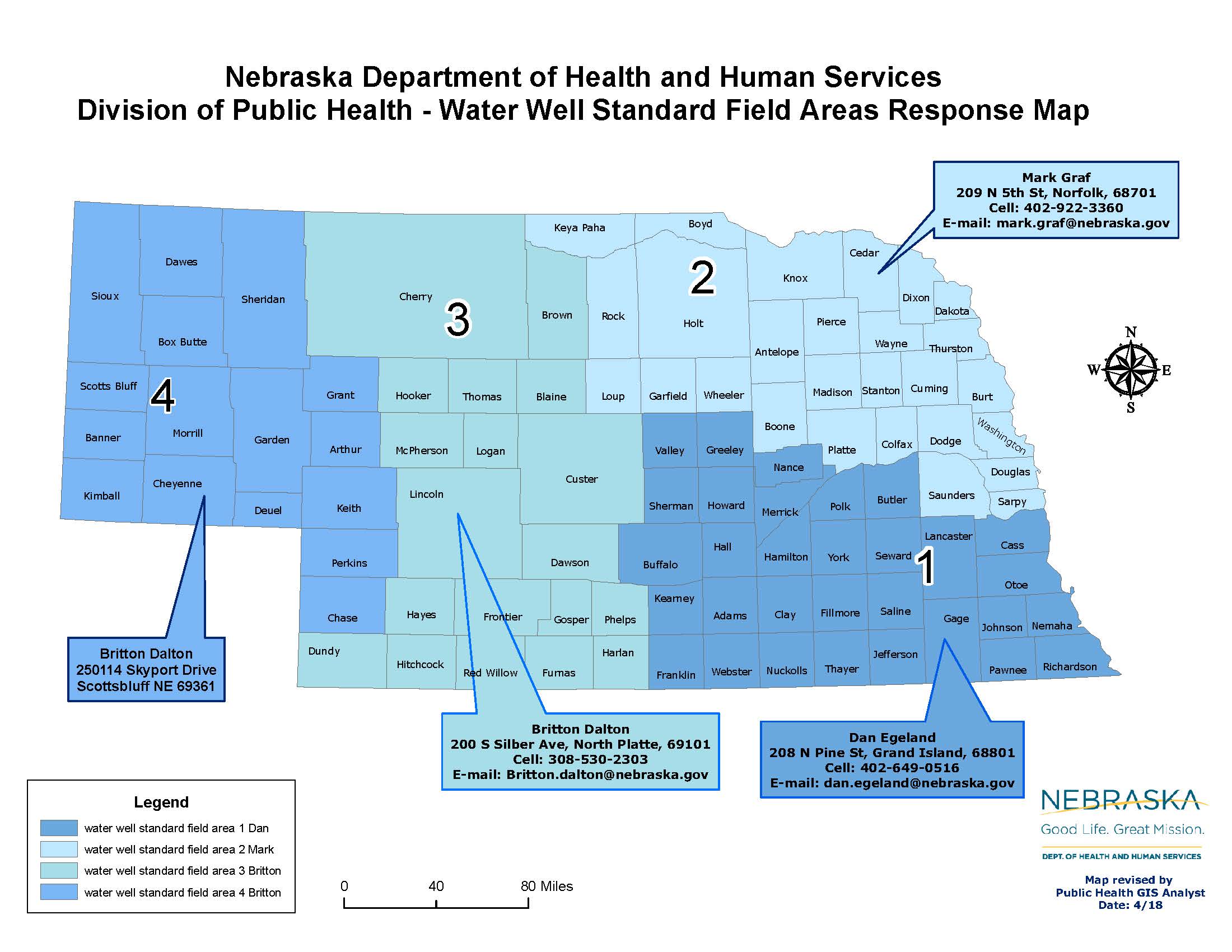 NDEQ Folks
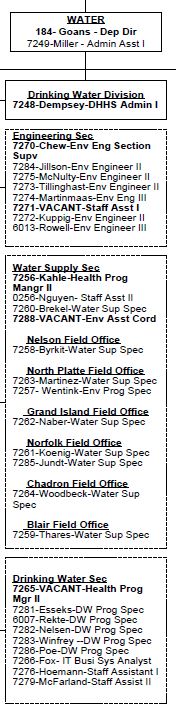 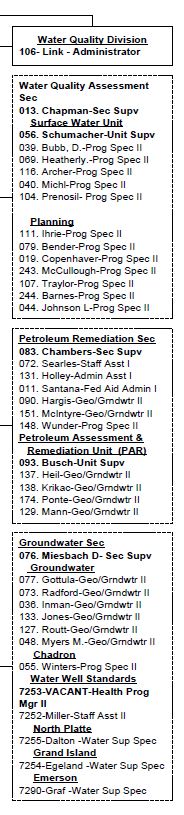 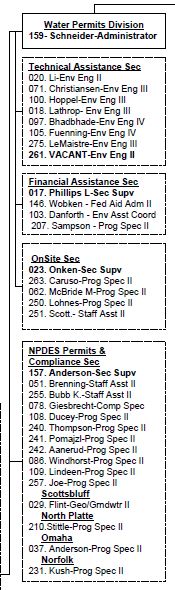 Questions?
(402) 471-4982

david.miesbach@nebraska.gov
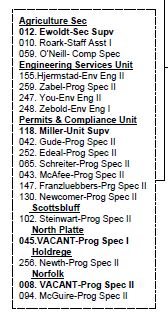 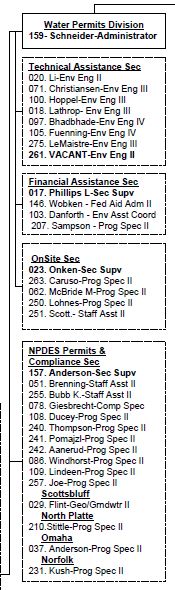